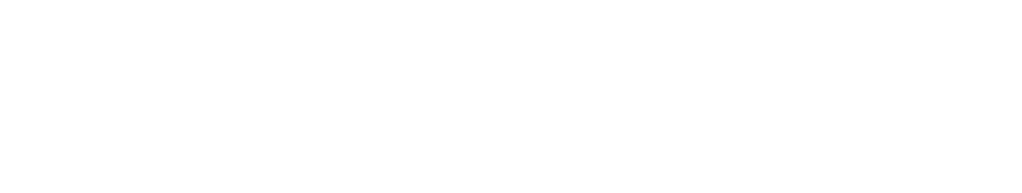 EP760  application scenarios
Sandy 20240312
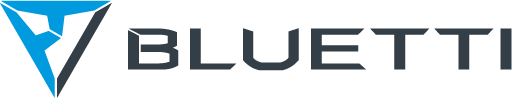 Content
1.  EP760+1B5002.  2EP760  Grid+Backup parallel3.  Self Consumption mode4.  Time Control mode5.  Off Grid mode6.  Off-line ups mode7.  DC Coupled8.  AC Coupled9.  Manual Generator10.EMS Touch screen11.Install outside
1.  EP760+1*B500
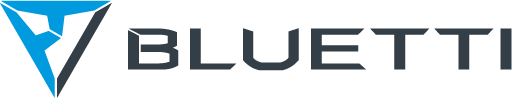 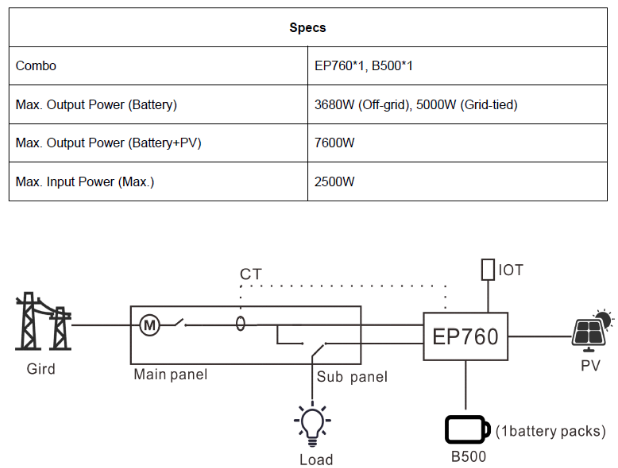 Specific application scenarios
EP760 comes with only one B500 battery pack

Main performance parameters
High cost performance ratio

Accessory SKU
Standard configuration
2.  2EP760  Grid+Backup parallel
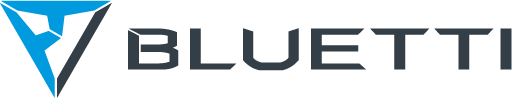 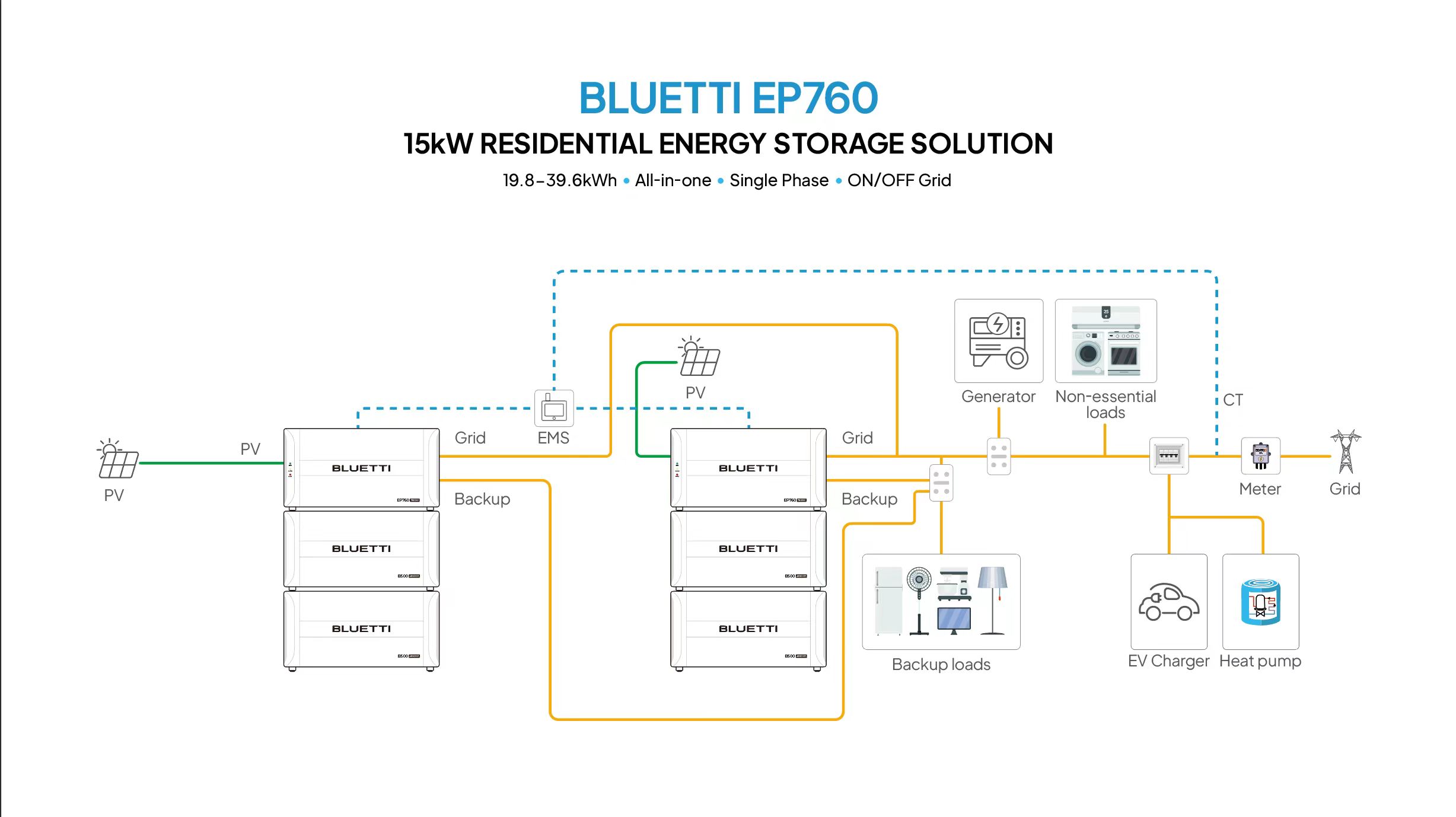 Specific application scenarios
Two sets of EP760+2 * B500 or two sets of EP760+3 * B500 or two sets of EP760+4 * B500 can achieve parallel power on  off grid side only, achieving power doubling and capacity doubling.Need to push parallel firmware.
Main performance parameters
Single phase 15KW output, 6MPPT, photovoltaic 18kw input, battery 19.9/29.9/39.8kWh
Accessory SKU
19.0704.0296-00（EMS+Meter）1pcs
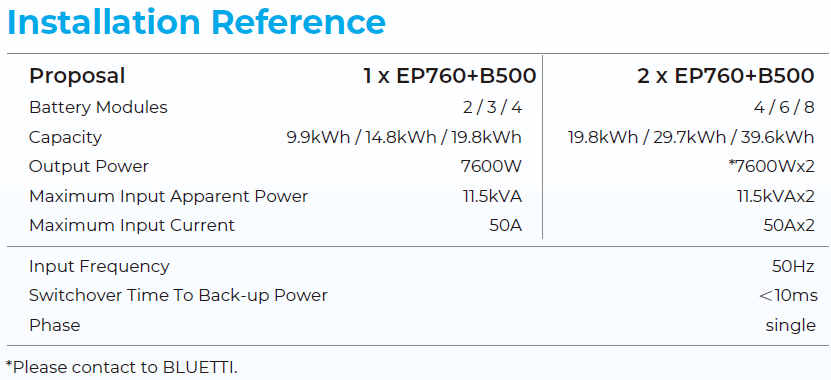 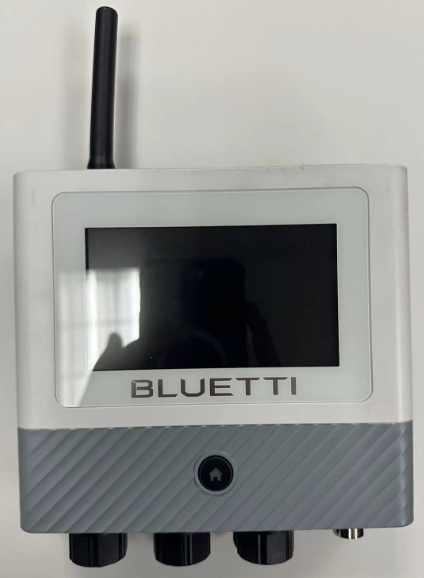 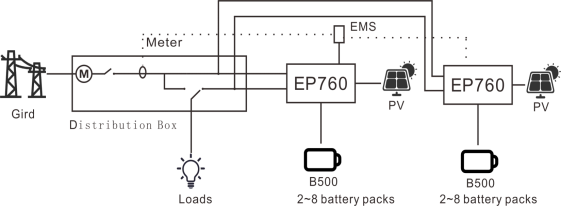 4
2.  2EP760  Grid+Backup parallel
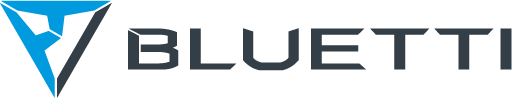 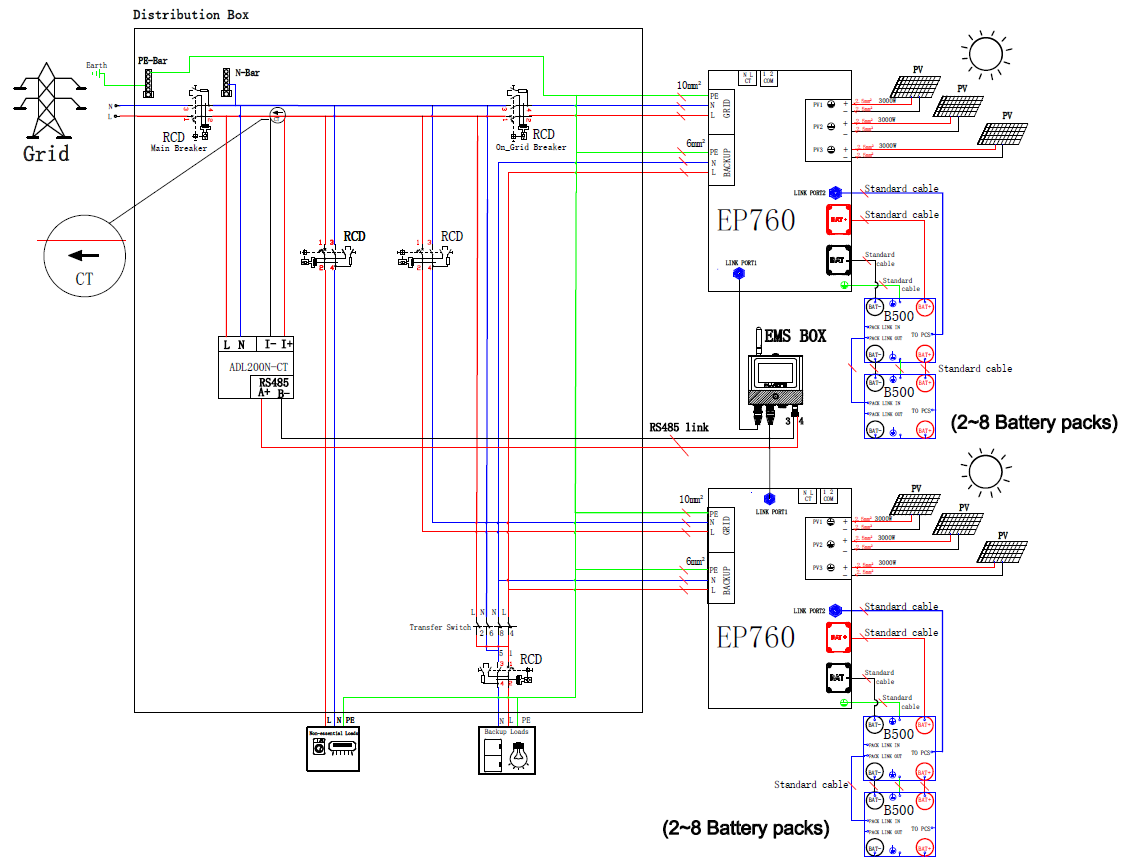 5
3.  Self Consumption mode
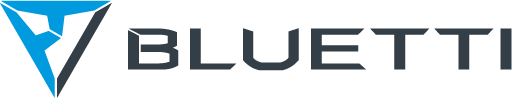 Specific application scenarios
Pv generation is prioritized for load use, and the excess energy is used to charge the battery and then output to the grid to increase the pv self-use rate and save money.


 Accessory SKU
Standard configuration

Default mode is self consumption 
no need set any parameter except turn on the system ON/OFF switch
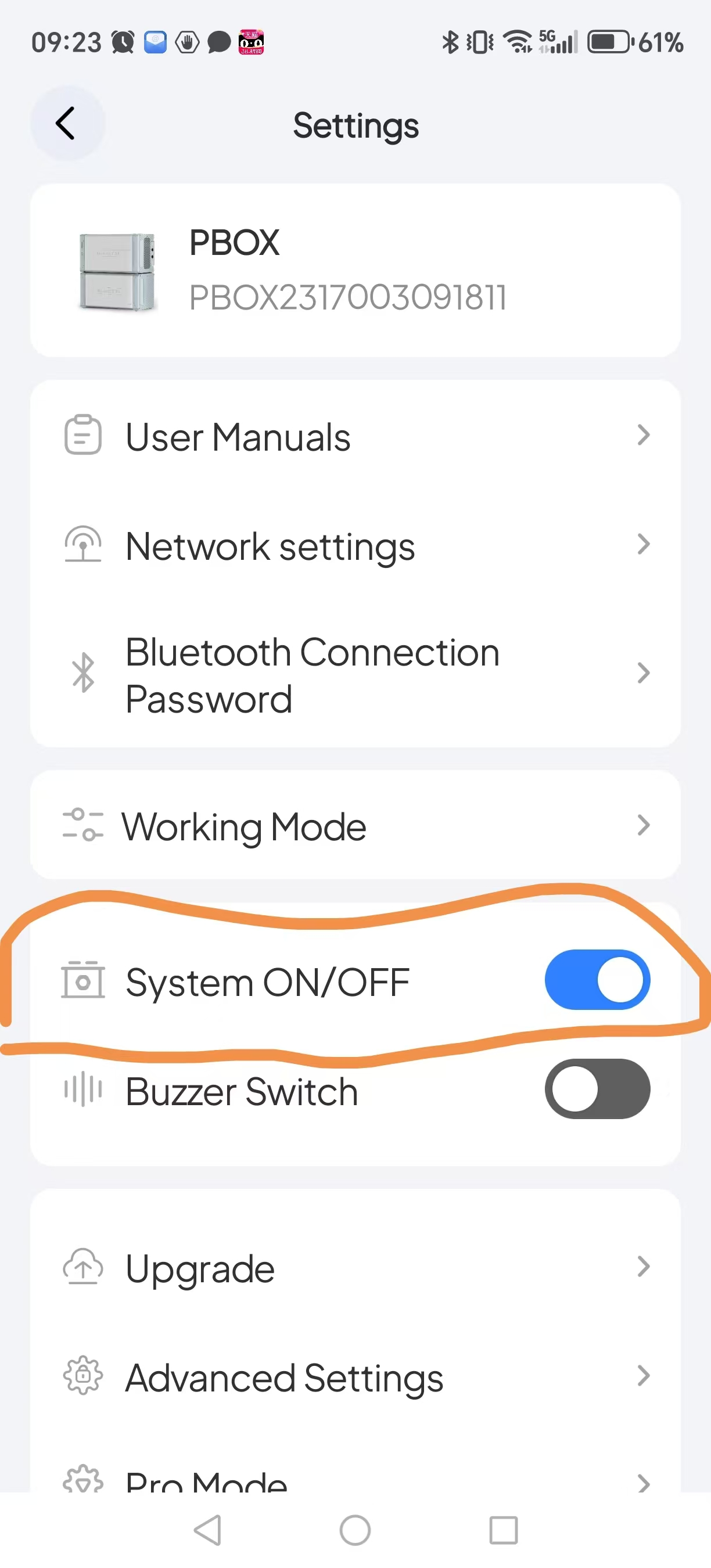 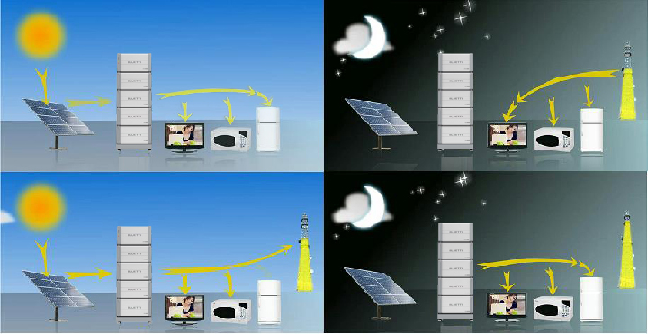 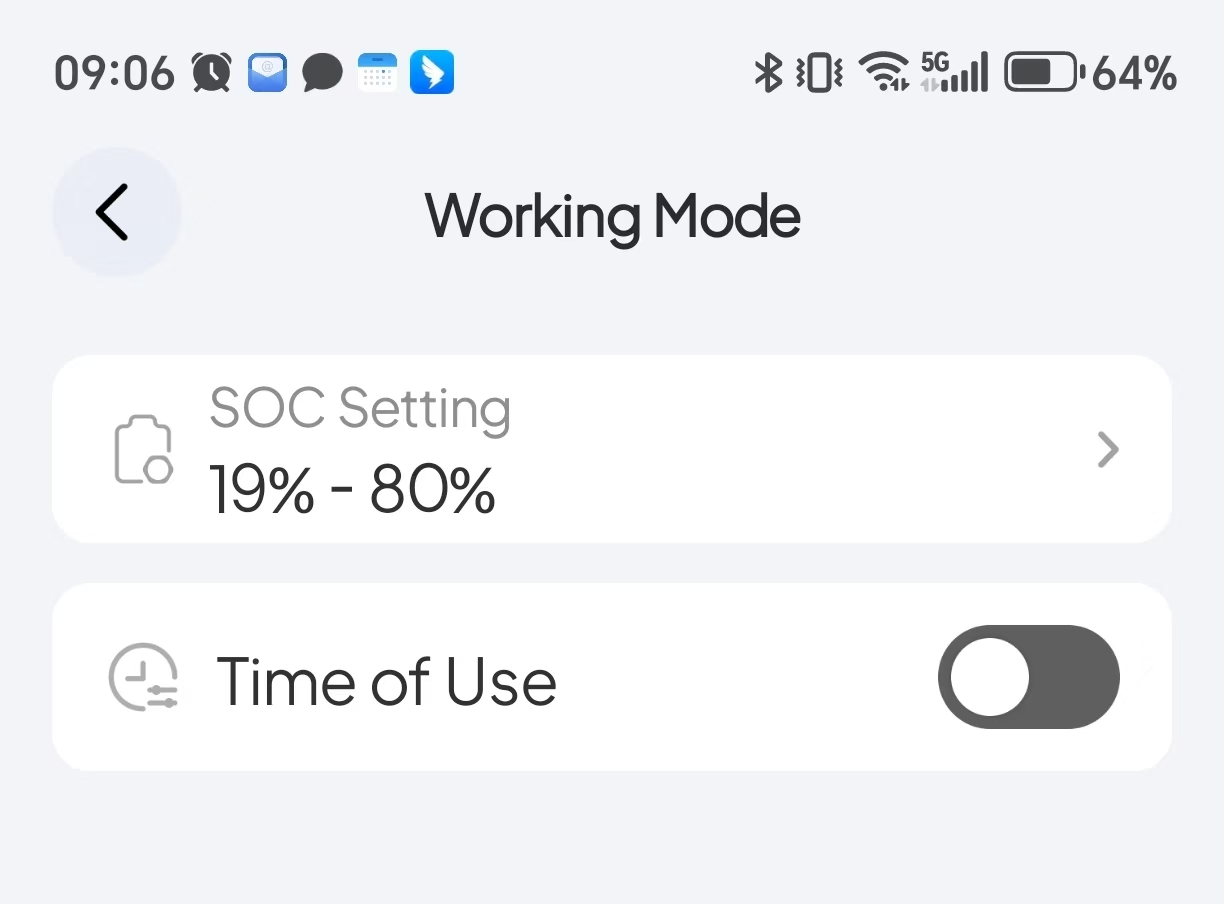 4.  Time Control mode
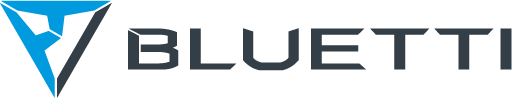 Specific application scenarios
In areas where the difference between peak and off-peak electricity prices is large, the purpose of saving money is achieved.


Accessory SKU
Standard configuration
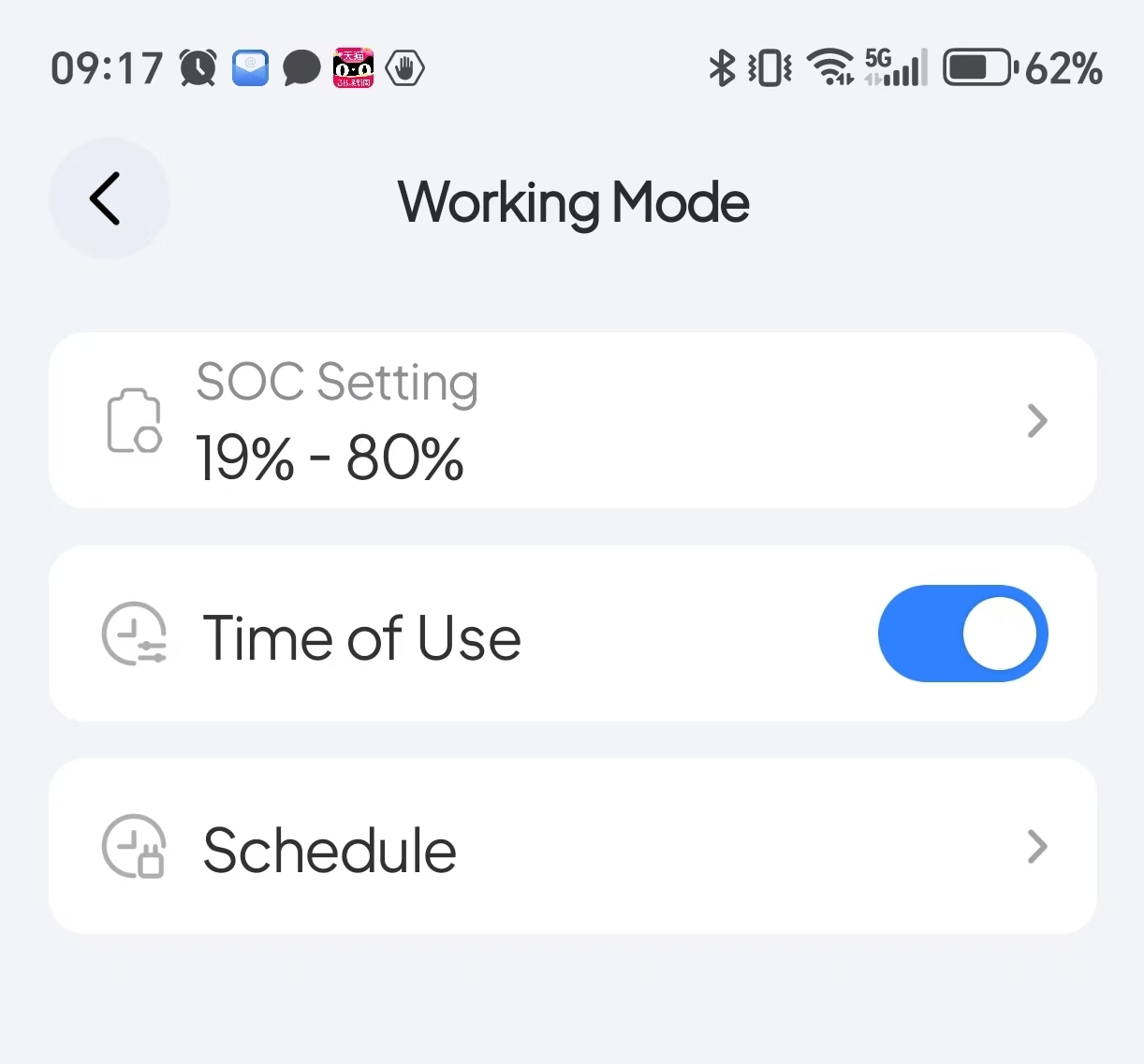 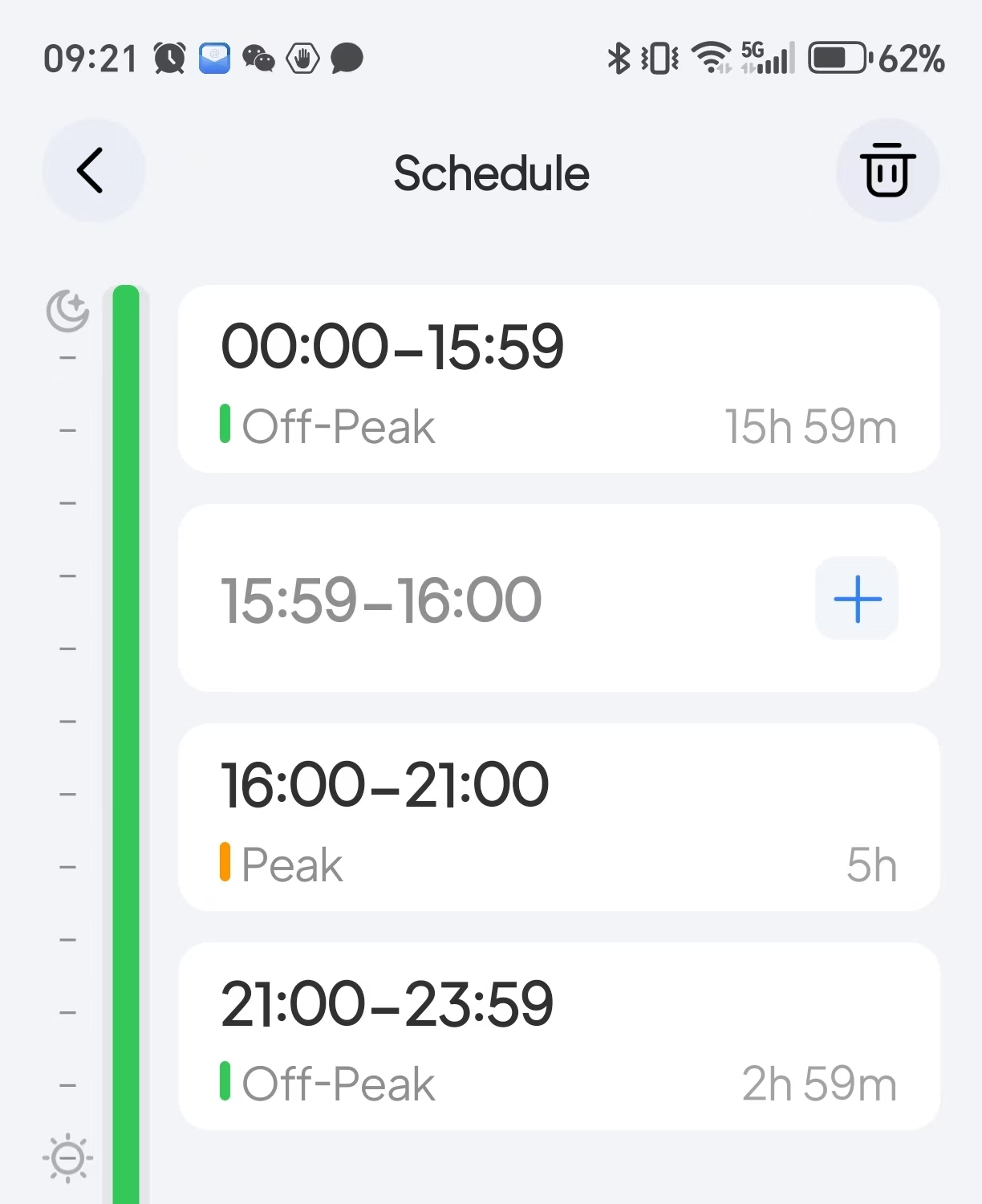 7
5.  Off Grid mode
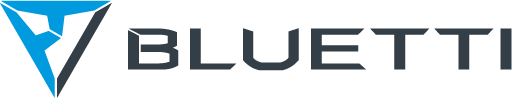 Specific application scenarios
No grid, only connected to PV for off grid applications.No grid and sun good area

Accessory SKU

Standard configuration
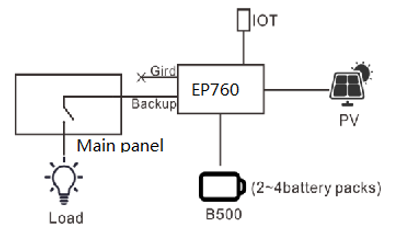 6.  Off-line ups mode
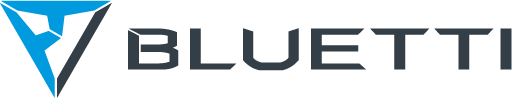 pecific application scenarios
No PV, only connected to grid for UPS application.Unstable grid for UPS mode in 10ms
Accessory SKU

Standard configuration
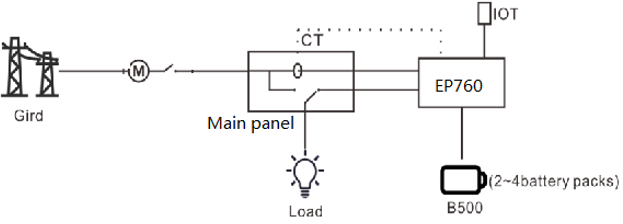 7.  DC Coupled
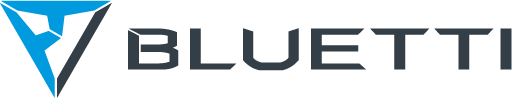 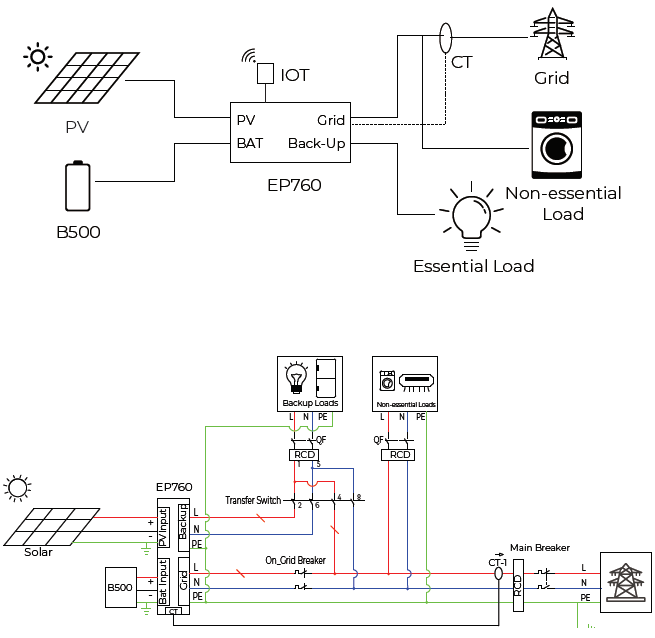 Specific application scenarios
for new installation solar panels

 Accessory SKU

Standard configuration
SFT240
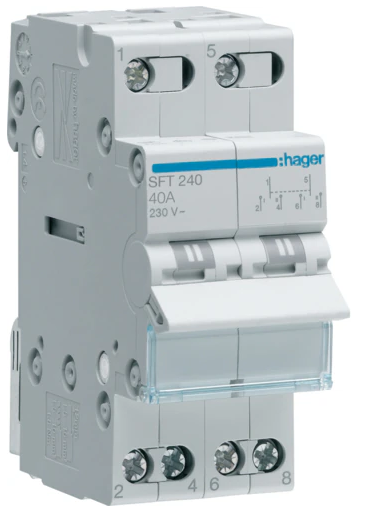 10
8.  AC Coupled
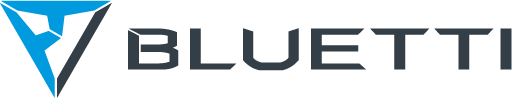 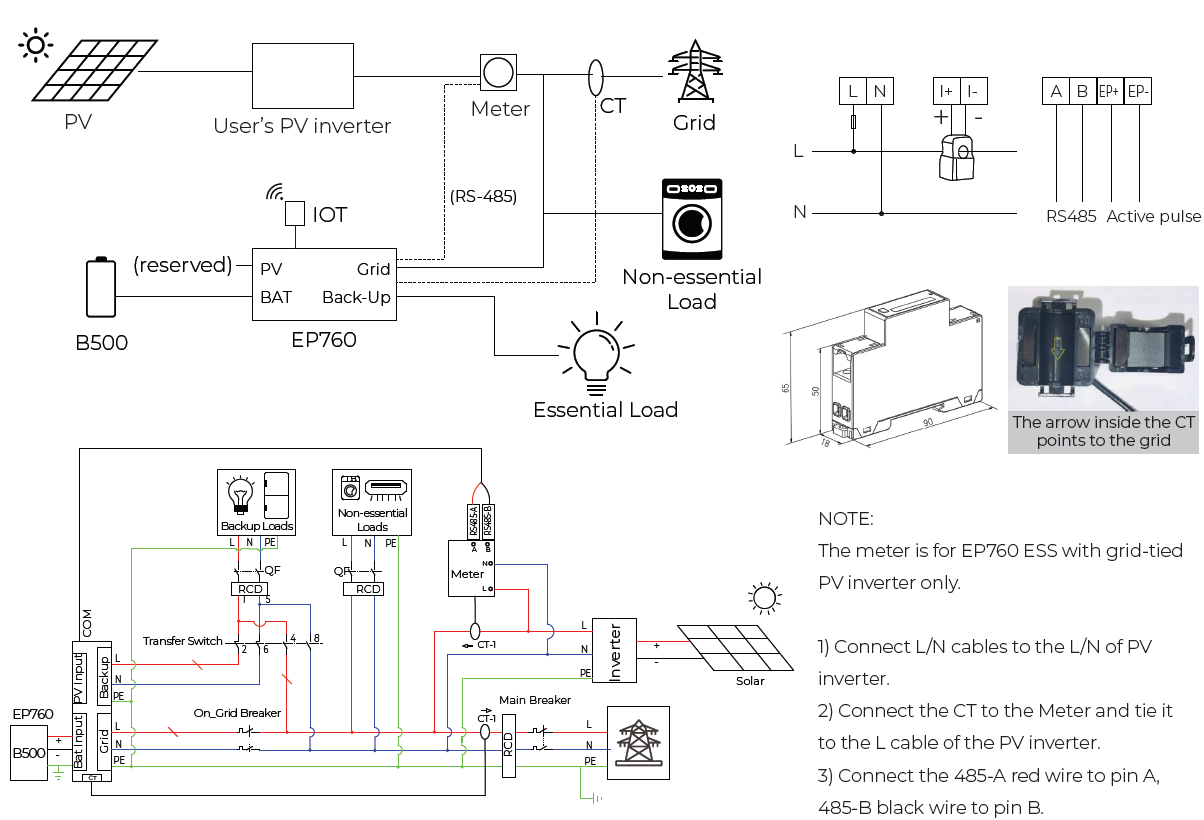 Specific application scenarios
AC Coupling with pv inverter 

Accessory SKU
29.0101.0151-00  ADL200N-CT  1pcs
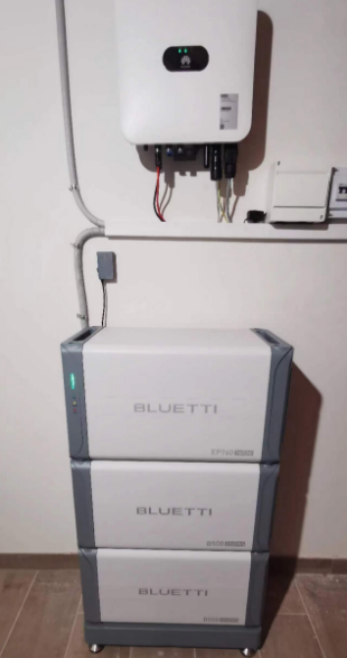 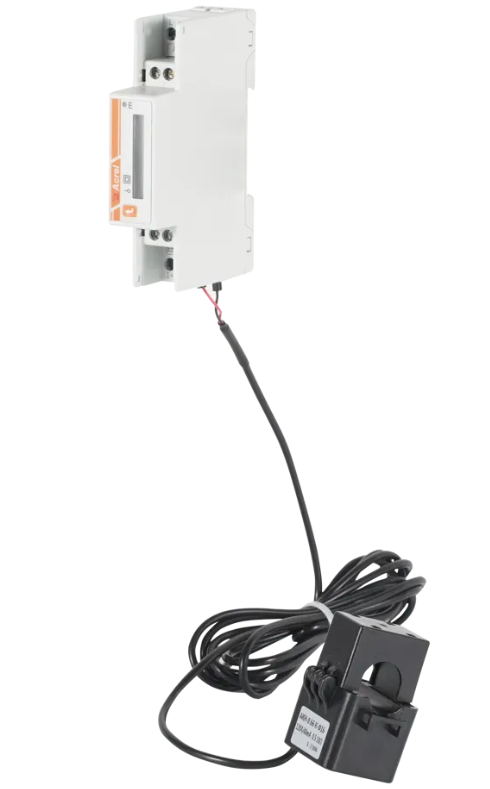 11
9.  Manual Generator solution
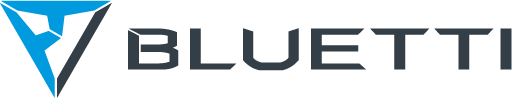 Specific application scenarios
Generator charges EP600 and power load

 Accessory SKU

Standard configuration
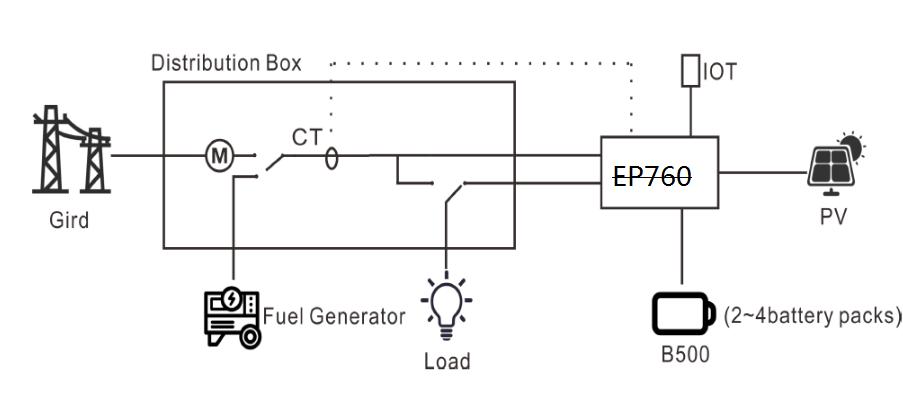 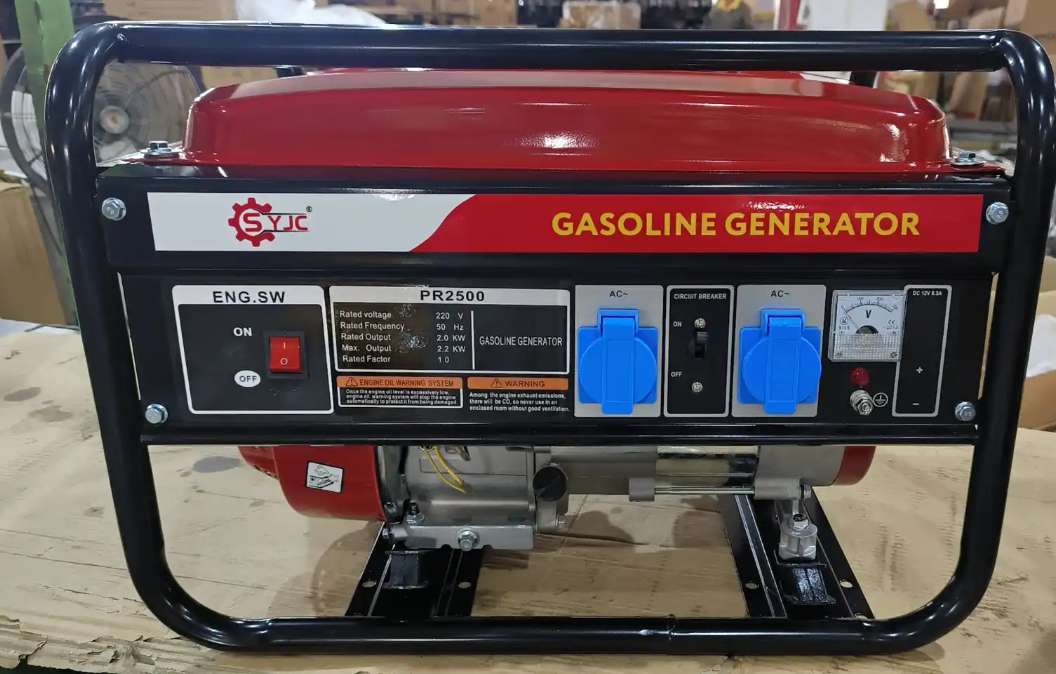 12
9.  Manual Generator solution
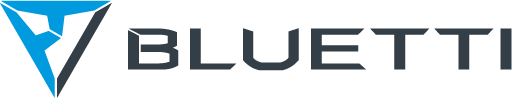 APP  Setting
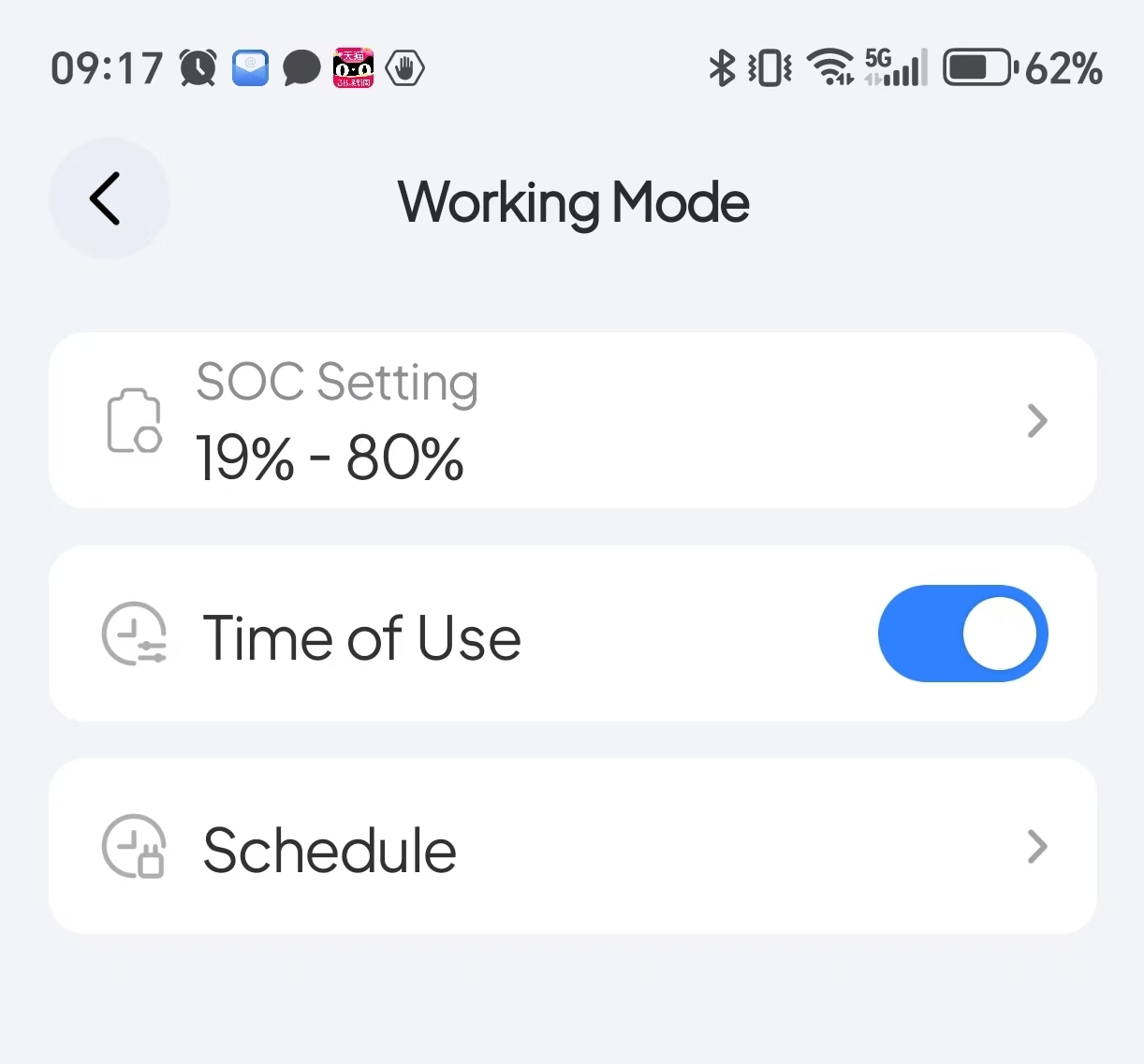 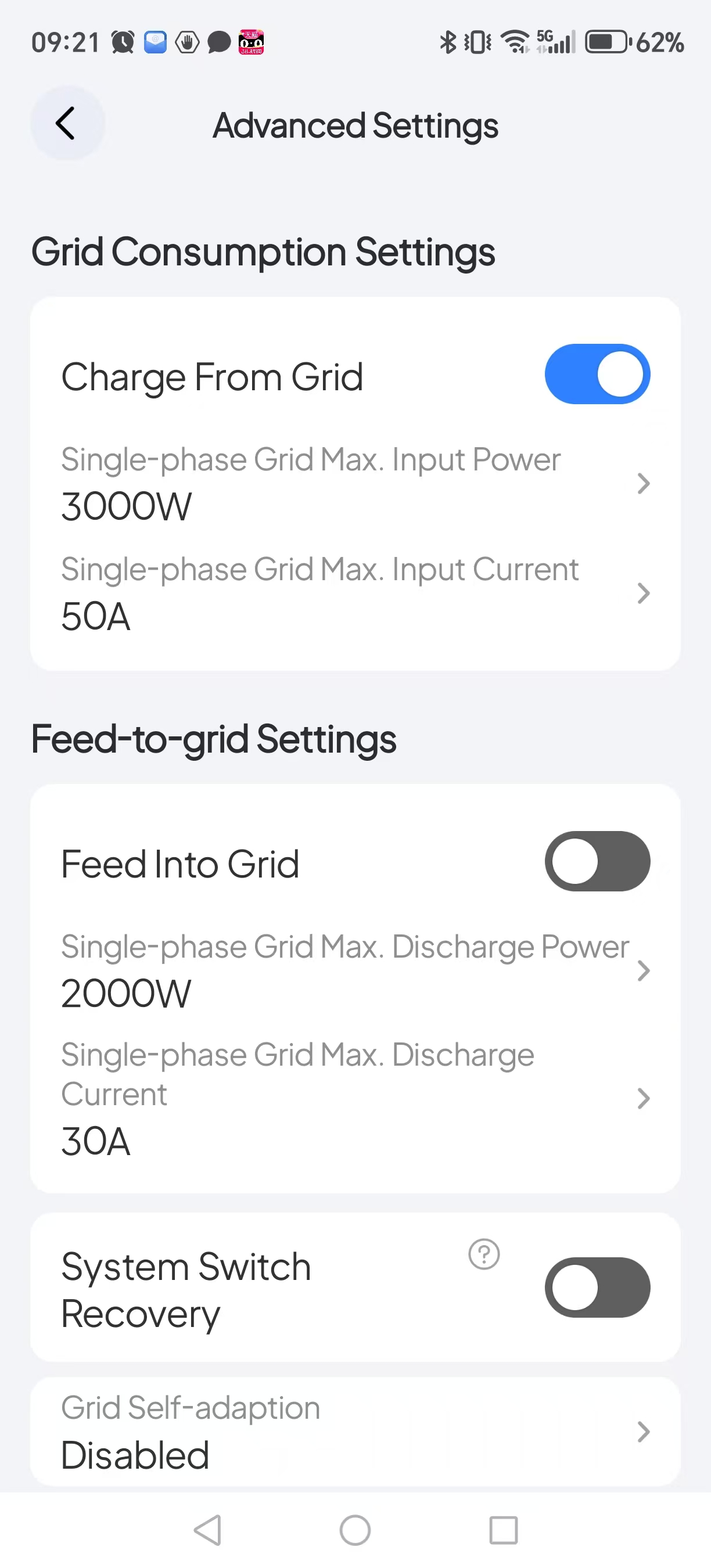 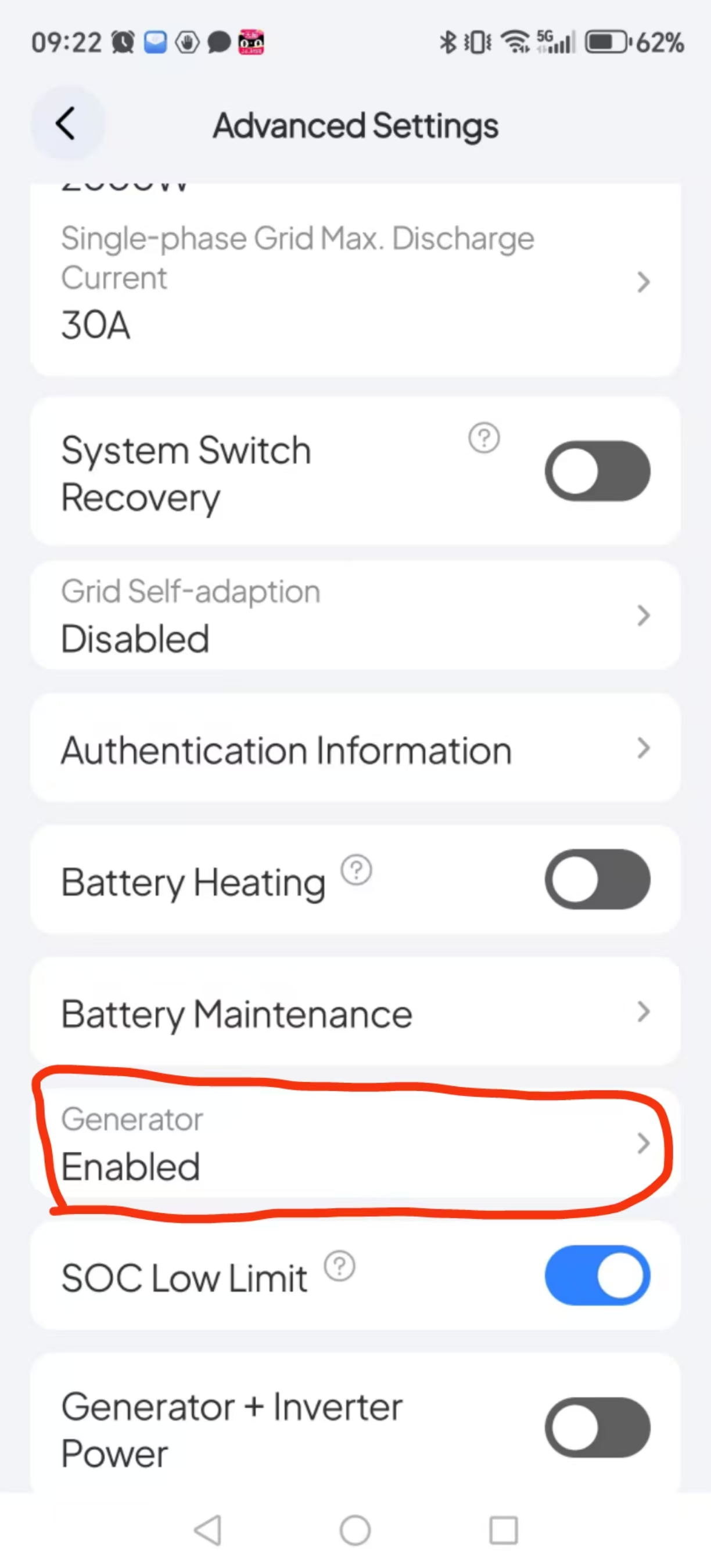 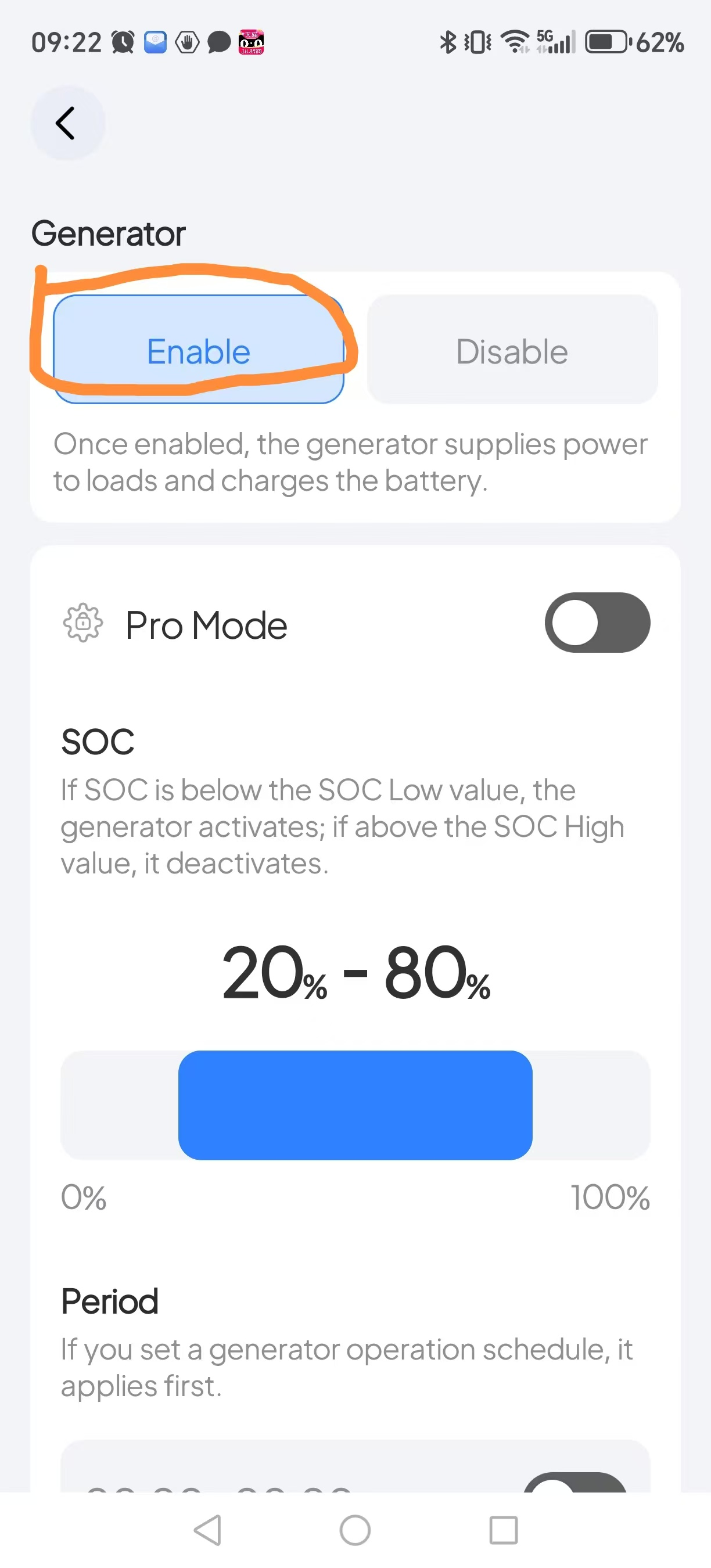 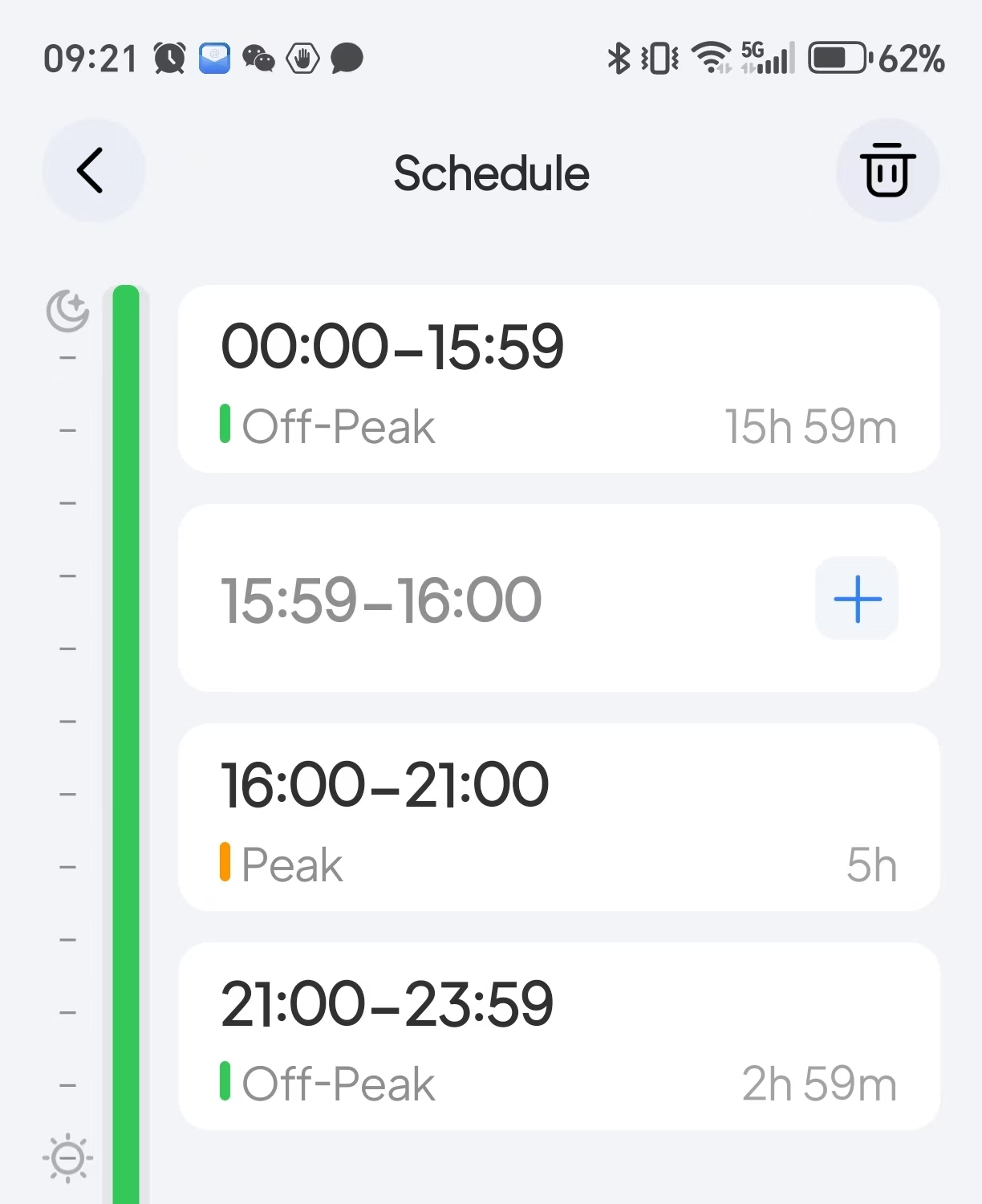 12
10.EMS Touch screen
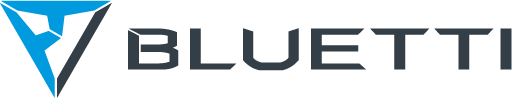 Specific application scenarios
If you want to use the touch display screen for convenient operation, easy viewing of machine status and modification of parameters, and intuitive display of machine status, you only need to remove the original IOT Bluetooth WIFI module and replace it with an EMS screen.
Accessory SKU 

19.0704.0267-00(EMS without meter)
19.0704.0296-00(EMS with meter for AC Coupled)
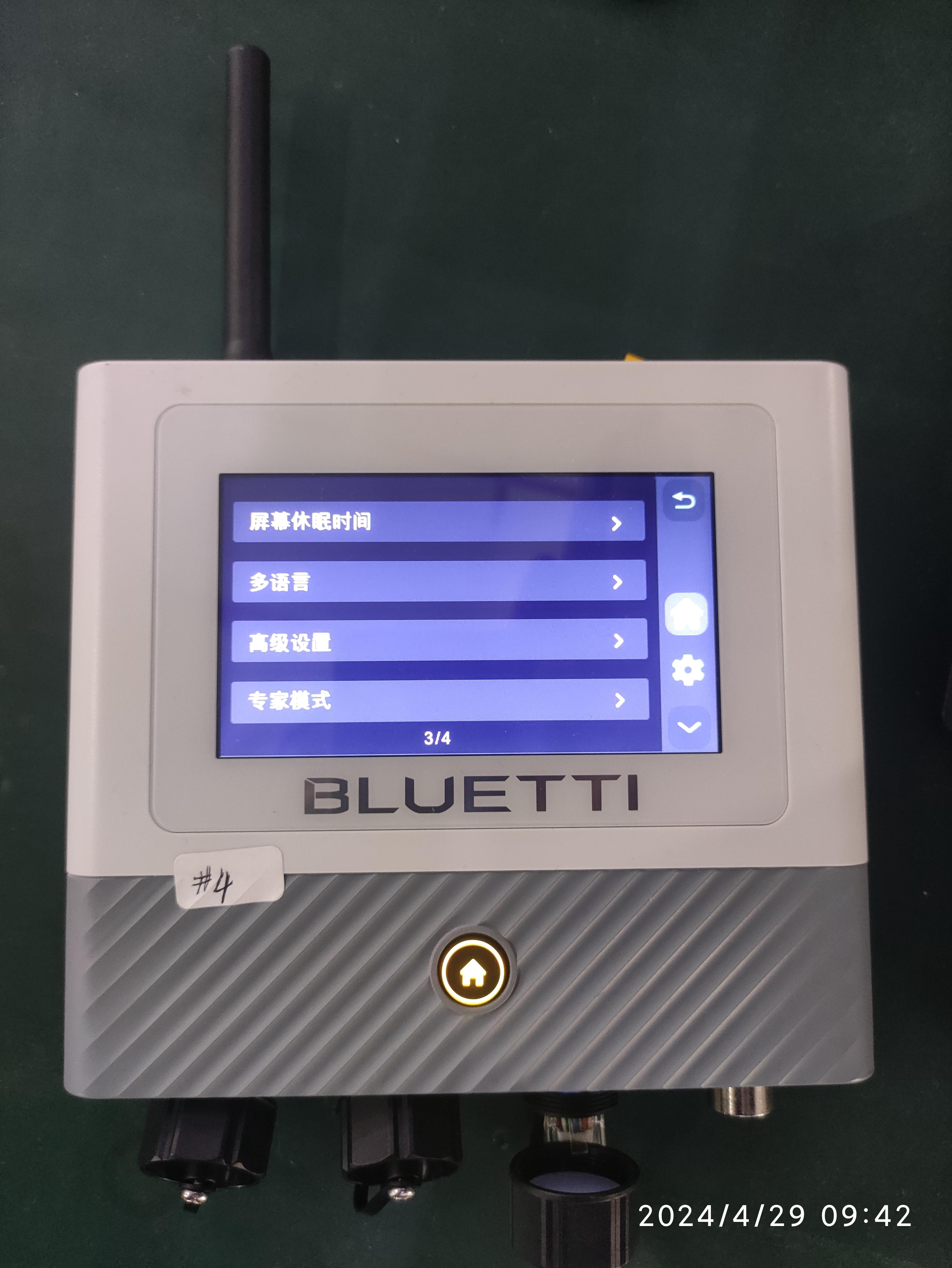 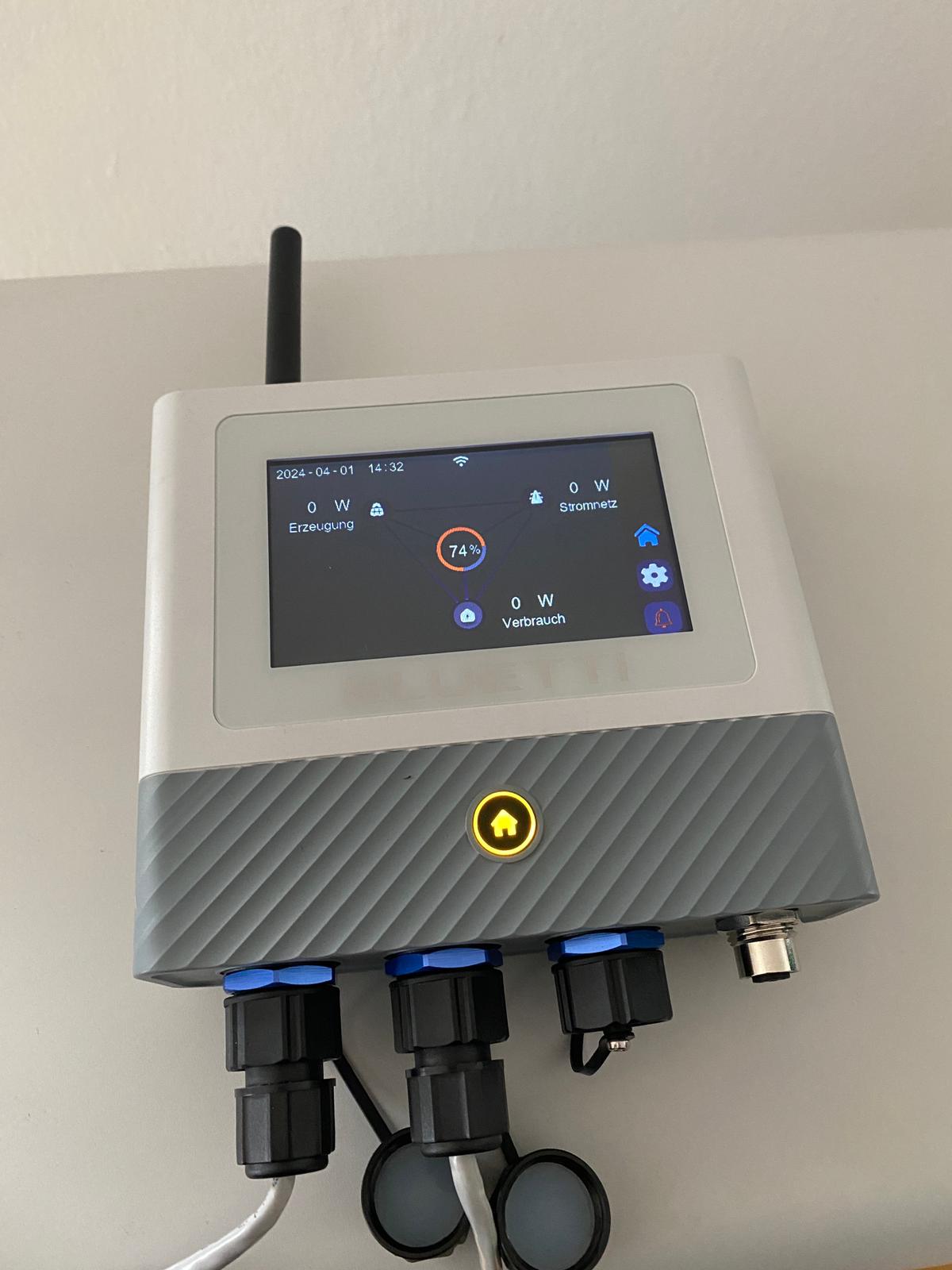 11.Install outside
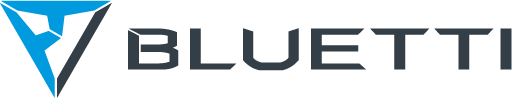 Specific application scenarios
When the machine is installed outdoors, it needs to install Power Shelter. At present, EP760 in Europe does not have a protective shed like that in the United States, and customers in Europe need to purchase it on Amazon.
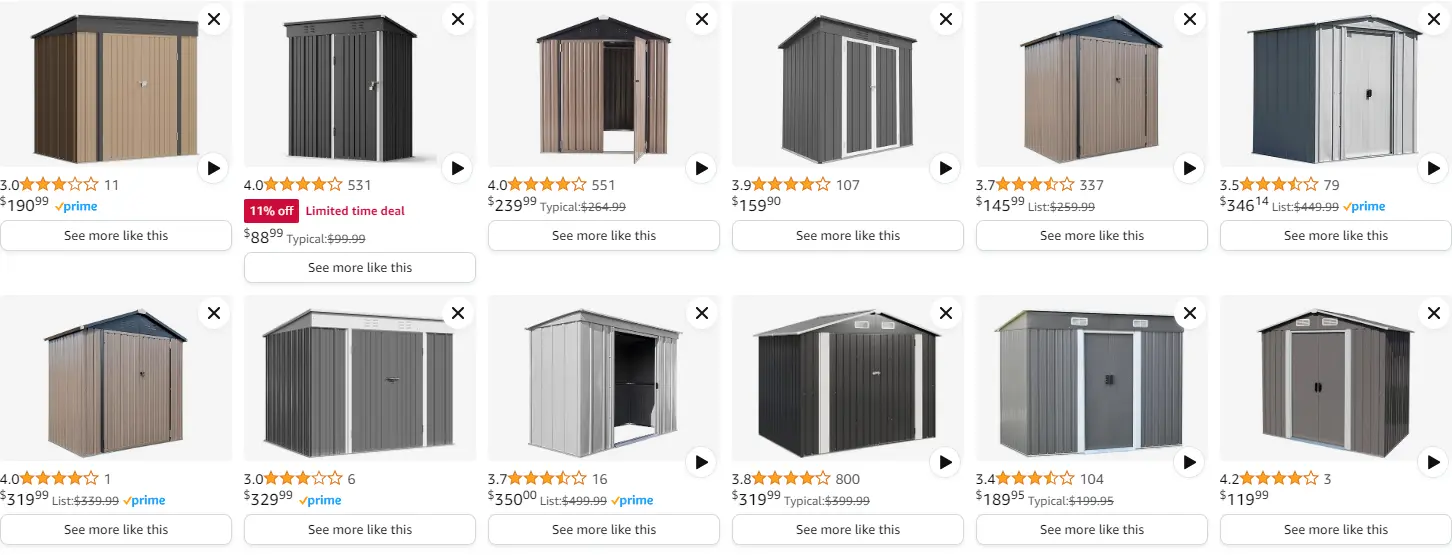 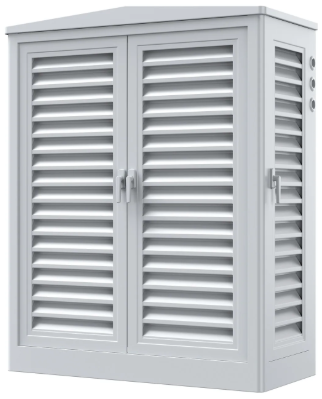 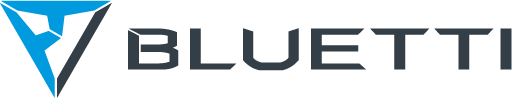 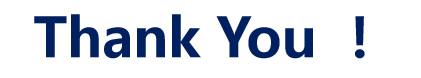 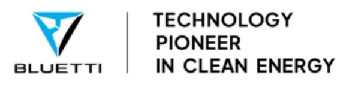 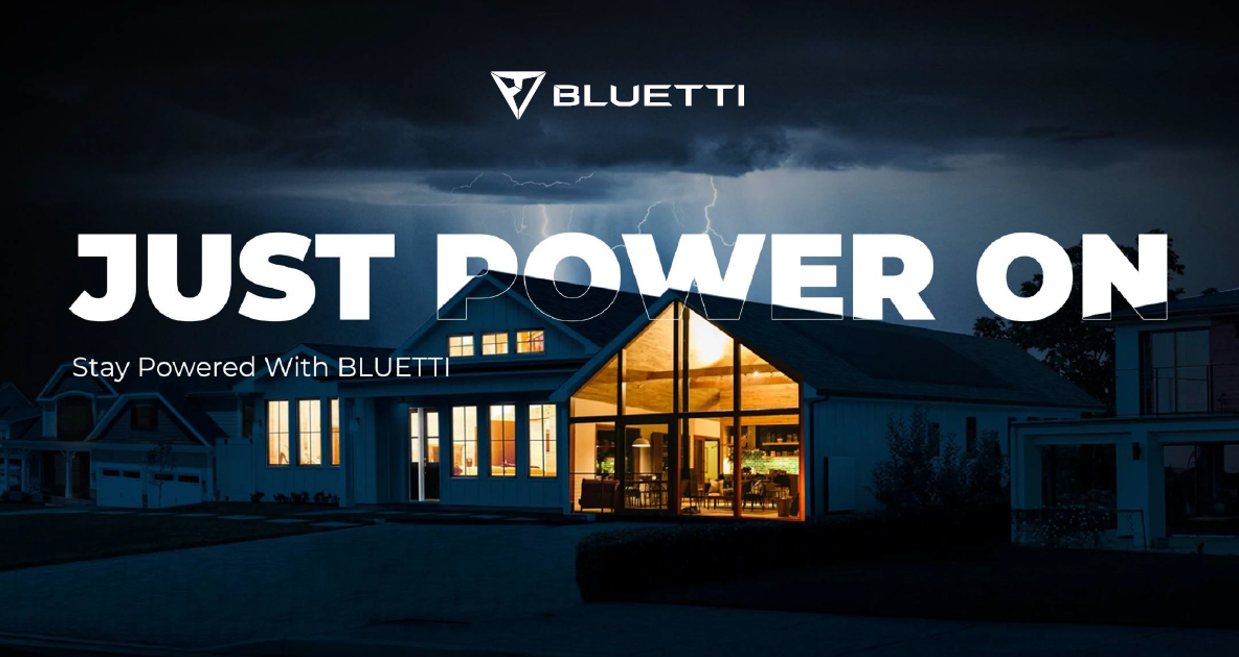 18